Запознавање со монети
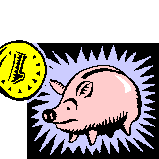 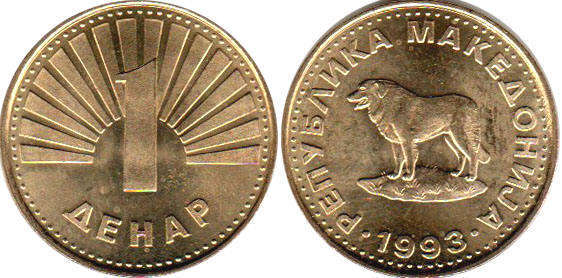 1 денар
1 денар
1 денар
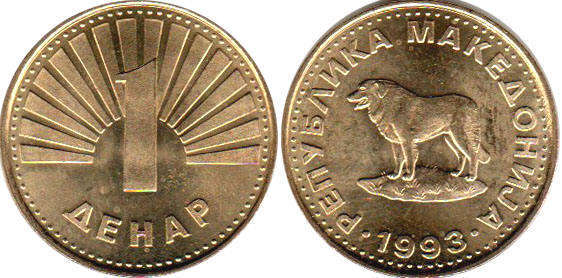 Предна страна- 1 денар,претставено  сонце со 16 краци и на задната страна- Република Македонија и претставен шарпланинец.
2 денари
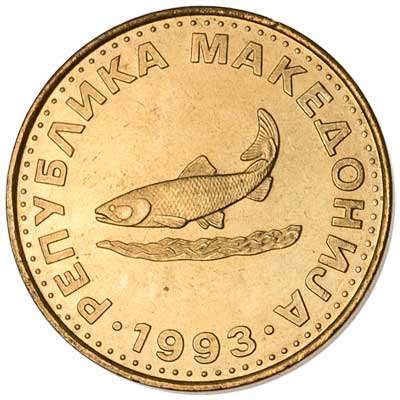 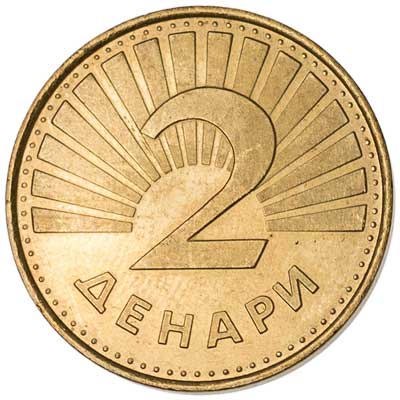 2 денари
2 денари
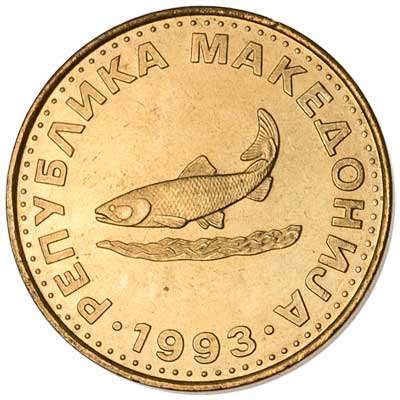 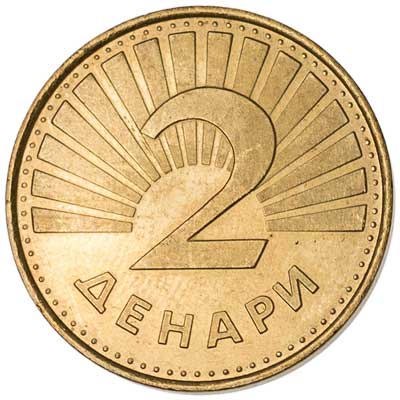 Предна страна- 2 денари, претставено   сонце со 16 краци и на задна страна -Република Македонија и претставена охридска  пастрмка.
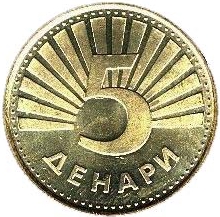 5 денари
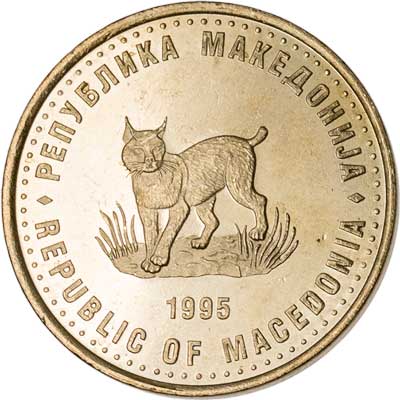 5 денари
5 денари
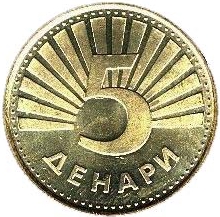 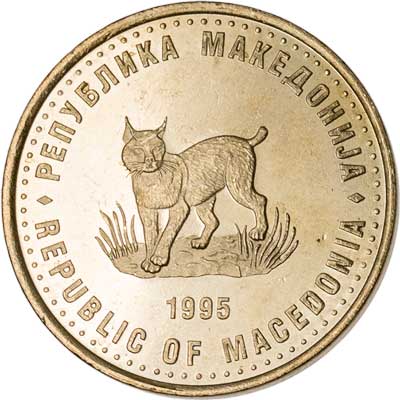 Предна страна- 5 денари, претставено   сонце со 16 краци и на задна страна -Република Македонија и претставен евроазиски рис.
10 денари
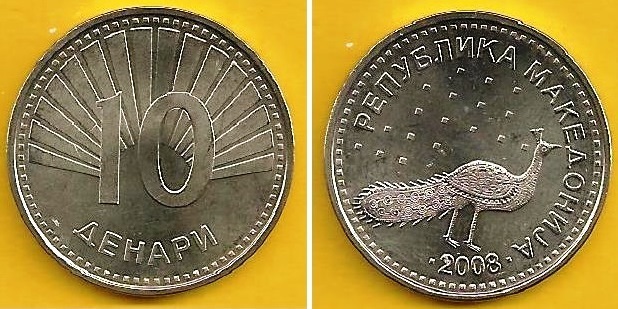 10 денари
10 денари
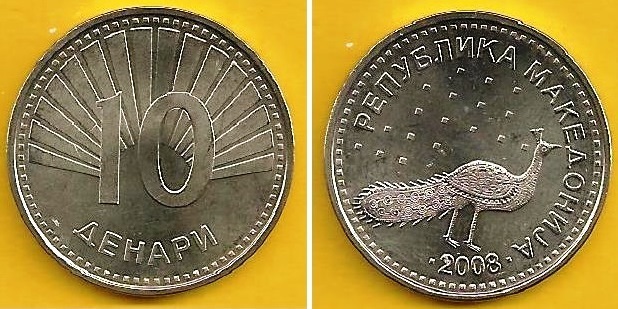 Предна страна- 10 денари, претставено   сонце со 16 краци и на задна страна -Република Македонија и гравиран Паун-мозаик од Стоби.
50 денари
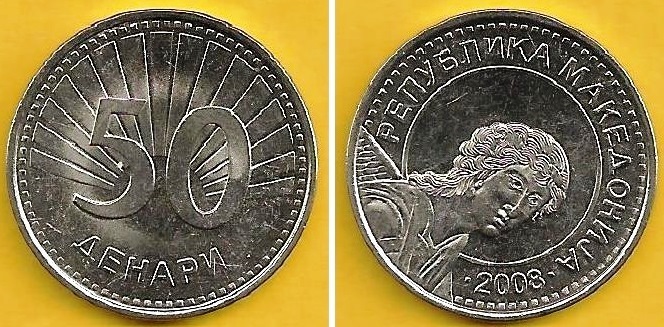 50 денари
50 денари
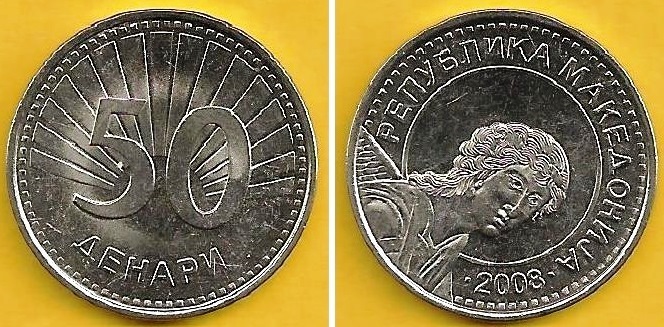 Предна страна 50 денари, претставено   сонце со 16 краци и на задна страна Република Македонија и гравиран лик на Архангел Гаврил.